Insert Name of Project Project Sponsor/Accountable Leader:  Insert Name Project Lead:  Insert Name, level of training (Lean, GB, BB)Project Coach:  Insert Name, certification level (BB, MBB)Strategic Initiative Alignment:  Insert appropriate strategic initiativeInsert Name of Briefer (if applicable)Insert Date (e.g., DD MMM YYYY)
DHA  8-Step PPS  Project Template
March 2023
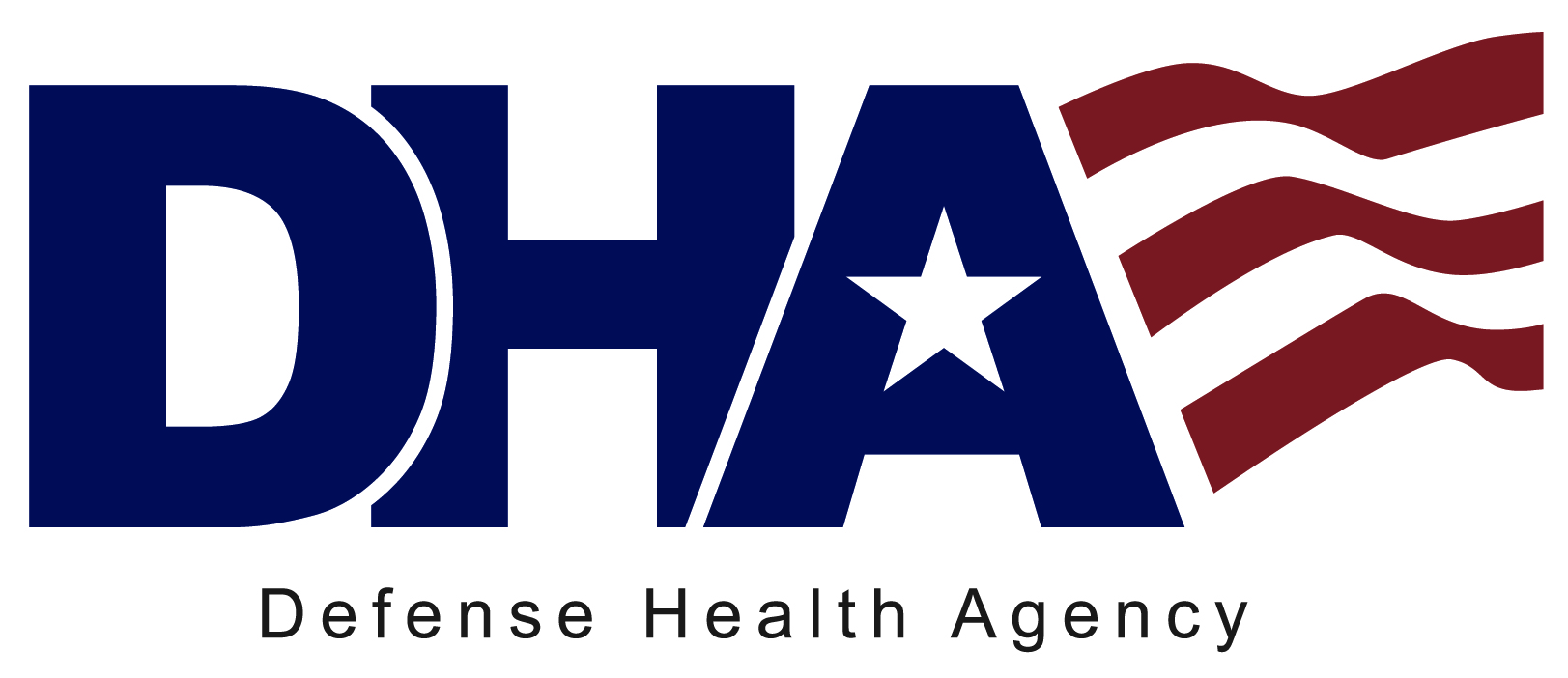 8-Step Practical Problem Solving Project A3 Title
Strategic Initiative Alignment:
Accountable Leader:
Project Lead:
Location:
Project Number:
Start Date:
End Date:
1.  Clarify the Problem / Problem Statement

Enter content
4.	 Determine the Root Causes

Enter content
Monitor Performance and Confirm Results

Enter content
2.	Break Down the Problem / Identify Performance Gaps

Enter content
5.	 Develop Prioritized Projects / Countermeasures

Enter content
8.	Sustain Success / Transfer Knowledge

Enter content
6.	 Implement Countermeasures

Enter content
3.	Set the Target

Enter content
Team Members:
Improvement Scientist / Coach:
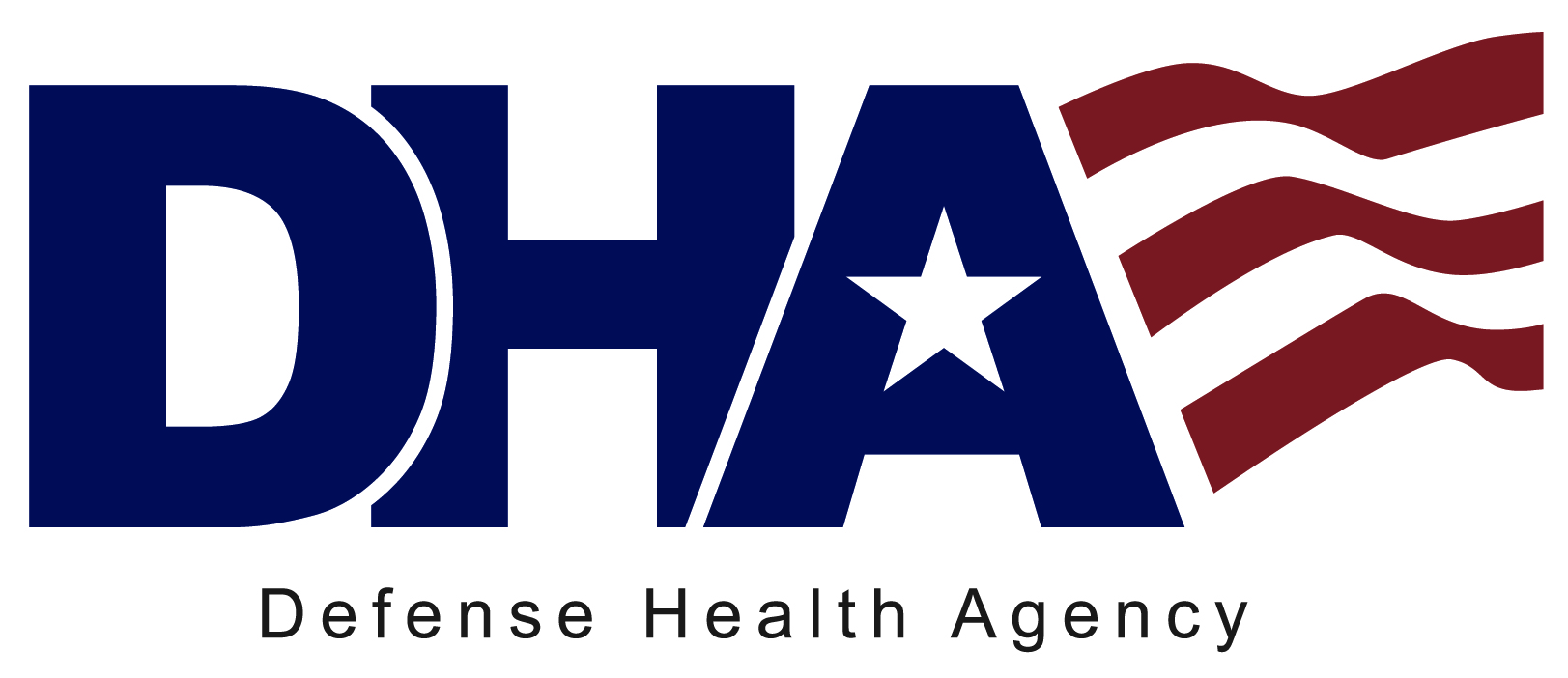 8-Step Practical Problem Solving Project A3 Content Expectations
4.	 Determine the Root Causes
What are the root causes of the problem?
Provide a screen shot/picture of the root cause tool you used and show the priority of your root causes
 These should be the root causes of the problem you broke down in Step 2
Monitor Performance and Confirm Results

Project must show improved performance after countermeasure implementation.  Provide a graph that shows baseline performance and improved performance.  Tell how you are performing relative to Steps 1    and 3. 	

If we are not meeting targets, do we need to return to Step 4? 

TOOLS:  Time Series Plot, Run Chart, Boxplot, Pareto Chart, Audits, Routine Reporting, Control Plan, To-Be Process Map
1. Clarify the Problem / Problem Statement

Problem statement includes:
What is the issue?
Is this problem related to policy compliance?  If yes, what is the policy?
Where is the problem occurring?
When did it start?
Who is impacted?
What is the magnitude of the problem? Described as:
Deviation from a standard
Gap between actual and desired condition or capability
Unfulfilled customer or business need
Why is it important to solve this problem now?
What is the impact if the problem is not solved now?
 
In-Scope: Define the boundaries of the project (start and stop process steps) and what it includes
Out of Scope:  Describe what will not be addressed by the project

TOOLS:   Voice of Customer/Business, SIPOC
TOOLS:  Fishbone, 5 Whys, Pareto Chart, Affinity Diagram, Regression
5.	Develop Prioritized Projects / Countermeasures
Step 5 must include, at minimum, all of the elements in the table below.  This is where you provide the countermeasures for the prioritized root causes from Step 4.
2.	 Break Down the Problem / Identify Performance Gaps

Provide a process map and at least one graph  that relates to the problem in Step 1 and best “visualizes” the problem
 



TOOLS:  Histogram, Detailed Process Map, VSM, Spaghetti Diagram, Constraint/Bottleneck Analysis, Takt Time/Rate Analyses, Run Chart, Time Series Plot, Pareto Chart, Boxplot, %Yield, SQL
TOOLS:  Visual Process Controls, Benefit & Effort Matrix, Poke Yoke/Mistake Proof, 5S/6S, Value Add Analysis (CVA, NVA-R, NVA), Remove NVA steps, Checklists, Templates, Dashboards, Process Monitoring and Reporting, Communication Plans, SOPs, Work Instructions
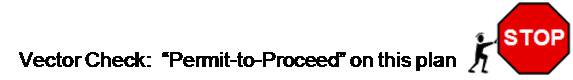 8.	 Sustain Success / Transfer Knowledge

Step 8 must include, at minimum, all of the elements in the table below. “Current Performance” in this table is the improved performance in     Step 7.
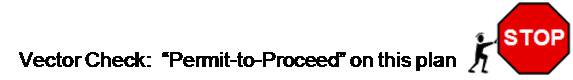 3.	Set the Target
The “Set the Target” table must include all of the elements of the table below and least one measure related to the problem defined Step 1 and visualized in Step 2.
6.	 Implement Countermeasures
Step 6 must include, at minimum, all of the elements in the table below.  This where you provide the plan for implementing countermeasures from Step 5.

 
TOOLS:  Implementation Plan, SOPs, Work Instructions
Targets must meet SMART criteria: Specific, Measurable, Achievable, Relevant, Time-Bound.  
Target Source examples include: MHS Targets, Regulations, HEDIS, NPIC, industry benchmark or set by leadership
Examples of Reporting Forums include:  Huddles, PI Committees, Executive Committees, R&As, Clinical Community Forums, Senior Leader Forums
TOOLS:  Control Plan, Communication Plan, updated SOPs, updated Work Instructions, Process Maps
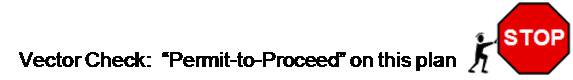 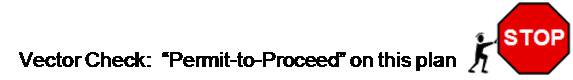 DHA  8-Step PPS  Project Template
June 2023
Project Team/Key Stakeholders
Project Team
Key Stakeholders
Xx – Project Lead (level of Process Improvement training, e.g., Lean Leader, Green Belt, Black Belt)
Xx – Position 
Xx – Position
Xx – Strategic Initiative Lead (if applicable)
Xx – Position
Xx – Position
4
1. Clarify the Problem / Problem Statement
SUCCESS CRITERIA:  Provide a problem statement with all the elements below.
What is the issue? 
Is this problem related to policy compliance?  If yes, what is the policy?
Where is the problem occurring?
When did it start?
Who is impacted?
What is the magnitude of the problem?  Described as:
Deviation from a standard
Gap between actual and desired condition or capability
Unfulfilled customer or business need
Why is it important to solve this problem now?
What is the impact if this problem is not solved now?

In-Scope: Define the boundaries of the project (start and stop process steps) and             what it includes
Out of Scope:  Describe what will not be addressed by the project
Recommended Tools:   Voice of Customer/Business, SIPOC
5
[Speaker Notes: Out-of-Scope
xx]
2. Break Down the Problem / Identify Performance Gaps
SUCCESS CRITERIA:  Provide a process map and at least one graph that relates to the problem in Step 1 and best “visualizes” the problem. The process map must meet the following criteria:
Process Map:  
Map contains sufficient detail to identify waste and/or points of failure (defects) in the process to support root cause analysis.  
Use the mapping symbols taught in the Lean Leader curriculum
Use ovals to represent “start” and “stop” of process.  “Start” and “stop” points must be the same as in the project scope and SIPOC (if a SIPOC is used)
Use diamonds to represent decision points.  Decision points are stated as “yes” / “no” questions and the associated process paths are depicted, as well as rework loops if applicable
Use rectangles to represent process steps.  A minimum of 10 process steps are required.  Process steps start with an action word
Circle and label the process steps (rectangles) that are potential critical Xs
Recommended Tools:  Histogram, Detailed Process Map, VSM, Spaghetti Diagram, Constraint/Bottleneck Analysis, Takt Time/Rate Analyses, Run Chart, Time Series Plot, Pareto Chart, Boxplot, %Yield, SQL
6
3. Set the Target
SUCCESS CRITERIA: Complete the table below.  The table must include at least one measure related to the problem as defined Step 1 and visualized in Step 2.
Targets must meet SMART criteria: Specific, Measurable, Achievable, Relevant, Time-Bound
Target source examples include:  MHS Targets, Regulations, HEDIS, NPIC, industry benchmark or set by leadership
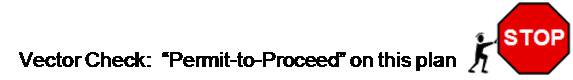 7
4. Determine the Root Causes
SUCCESS CRITERIA:  Provide a screen shot/picture of the root cause tool you used and show the priority of your root causes.   These should be the root causes of the problem you broke down in Step 2.
Recommended Tools:  Fishbone, 5 Whys, Pareto Chart, Affinity Diagram, Regression
8
5. Develop Prioritized Projects / Countermeasures
SUCCESS CRITERIA:  Step 5 must include, at minimum, all of the elements in the table below.  This is where you provide the countermeasures for the prioritized root causes from Step 4.
Recommended Tools:  Visual Process Controls, Benefit & Effort Matrix, Poke Yoke/Mistake Proof, 5S/6S, Value Add Analysis (CVA, NVA-R, NVA), Remove NVA steps, Checklists, Templates, Dashboards, Process Monitoring and Reporting, Communication Plans, SOPs, Work Instructions
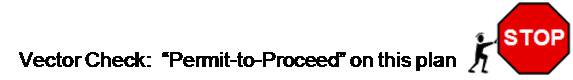 9
6. Implement Countermeasures
SUCCESS CRITERIA:  Step 6 must include, at minimum, all of the elements in the table below.  This where you provide the plan for implementing countermeasures from Step 5.
Recommended Tools:  Implementation Plan, SOPs, Work Instructions
10
Monitor Process  and Confirm Results
SUCCESS CRITERIA:  Project must show improved performance after countermeasure implementation.  Provide a graph that shows baseline performance and improved performance.  Tell how you are performing relative to Steps 1 and 3.  	
If we are not meeting targets, do we need to return to Step 4?
Recommended Tools:  Time Series Plot, Run Chart, Boxplot, Pareto Chart, Audits, Routine Reporting, Control Plan, To-Be Process Map
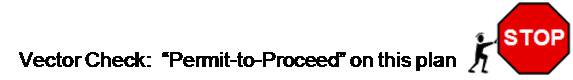 11
8. Sustain Success / Transfer Knowledge
SUCCESS CRITERIA:   Step 8 must include, at minimum, all of the elements in the table below. “Current Performance” in this table is the improved performance in Step 7.  Always consider “Who else needs to know?”
Examples of Reporting Forums include:  Huddles, PI Committees, Executive Committees, R&As, Clinical Community Forums, Senior Leader Forums.
Recommended Tools:  Control Plan, Communication Plan, updated SOPs, updated Work Instructions, and Process Maps
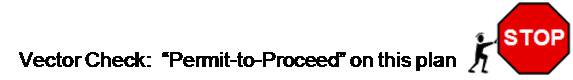 12
Questions
13
Back-Up Slides
14